POMM1033 kuvankäsittely
ANTTI LOKKA 2021
17.2.2021
JYU. Since 1863.
1
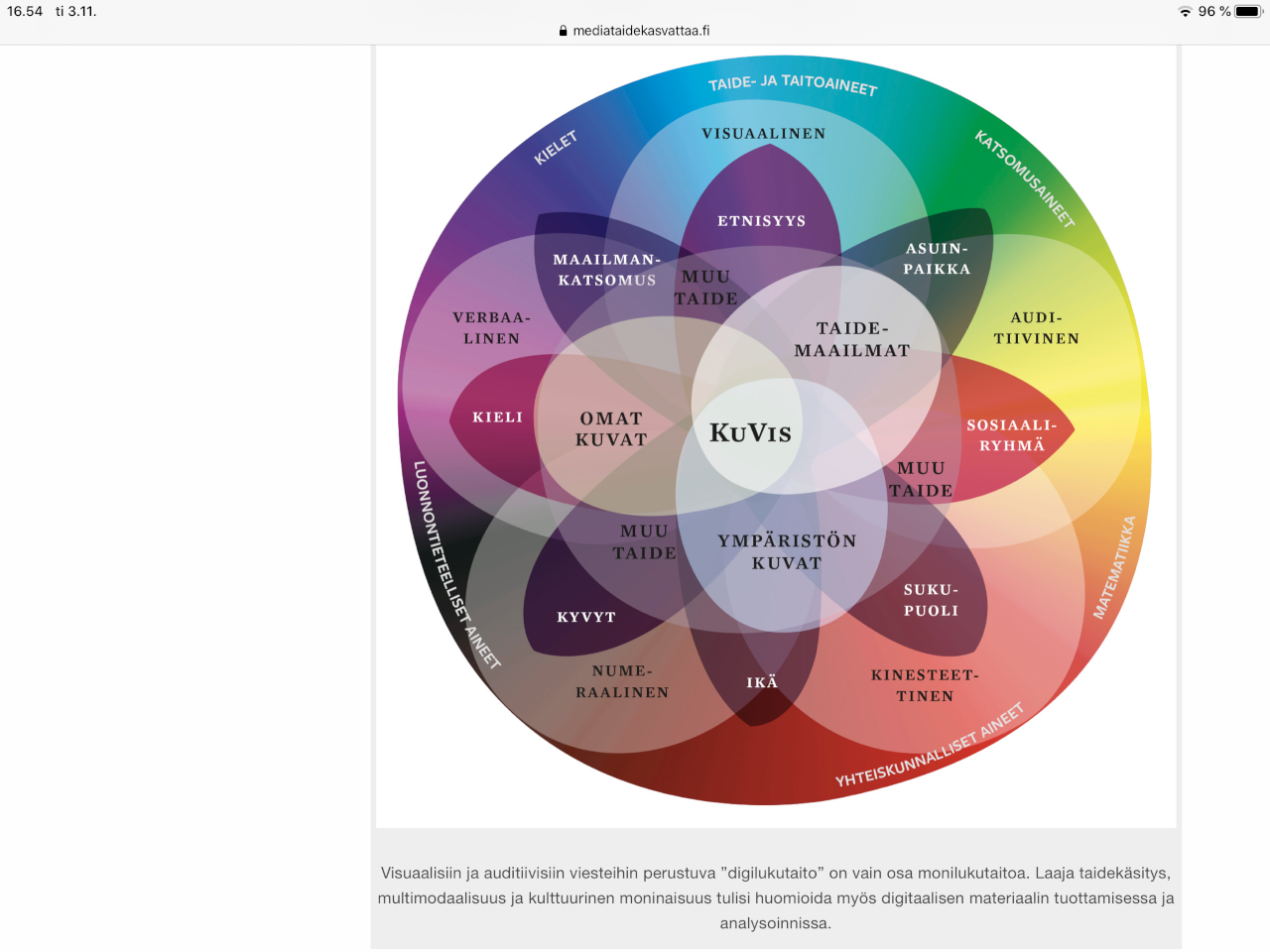 MULTIMODAALISUUS KUVATAITEESSA – laajasta  tekstikäsityksestä kulttuuriseen  moninaisuuten
Visuaalisiin ja auditiivisiin viesteihin perustuva
”digilukutaito” on osa monilukutaitoa.
Laaja taidekäsitys, multimodaalisuus ja
Kulttuurinen moninaisuus tulisi huomioida myös
Digitaalisen materiaalin tuottamisessa ja analysoinnissa








Lähde; Marjo Räsänen - Median taideperustainen lukutaito 2017
TULKINTA JA TUOTTAMINEN MEDIALUENNASSA	                                   2020 Antti Lokka
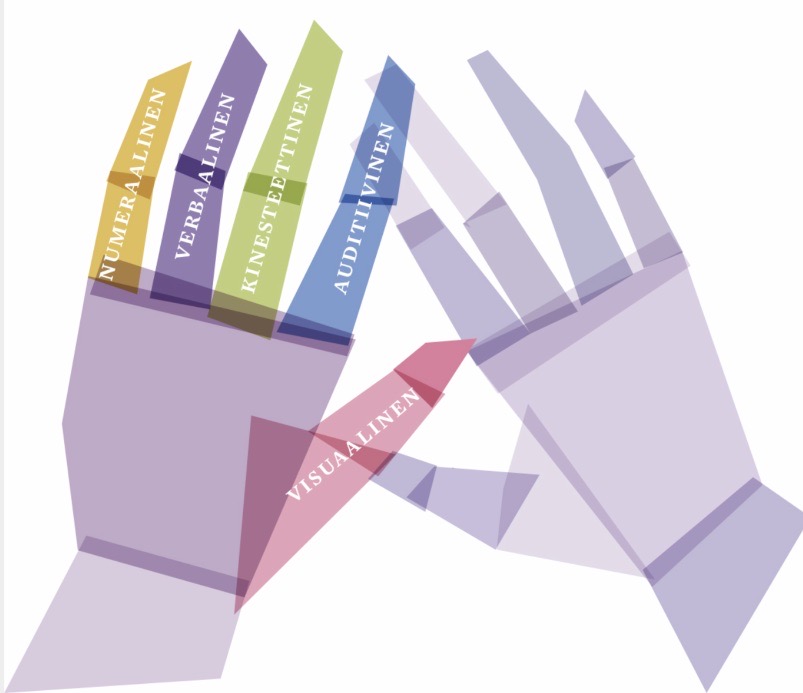 Todellisuuden ilmiöiden käsittäminen
Vaatii molempia käsiä: abstrakti ja 
Toiminnallinen tieto lomittuvat toisiinsa.

Medialuennassa eri tieteenalojen 
Tulkintamallit yhdistyvät taiteisiin perustuviin
Menetelmiin. Ilmaisukeinojen hallintaa ja genrejen=
Lajityyppien tuntemusta on hyvä opiskella.











Lähde: Antero Salminen, Pääjalkainen 2005, Helena 
Sederholm, Conversations on Finnish Art Education 20017, 
Marjo Räsänen, Median taideperustainen lukutaito 2017
MIKSI STEAM science, technology, engineering, art, mathematics ?
Työnantajan toive
Oppia tekemään luonnontiedettä ja ymmärtämään taidetta.
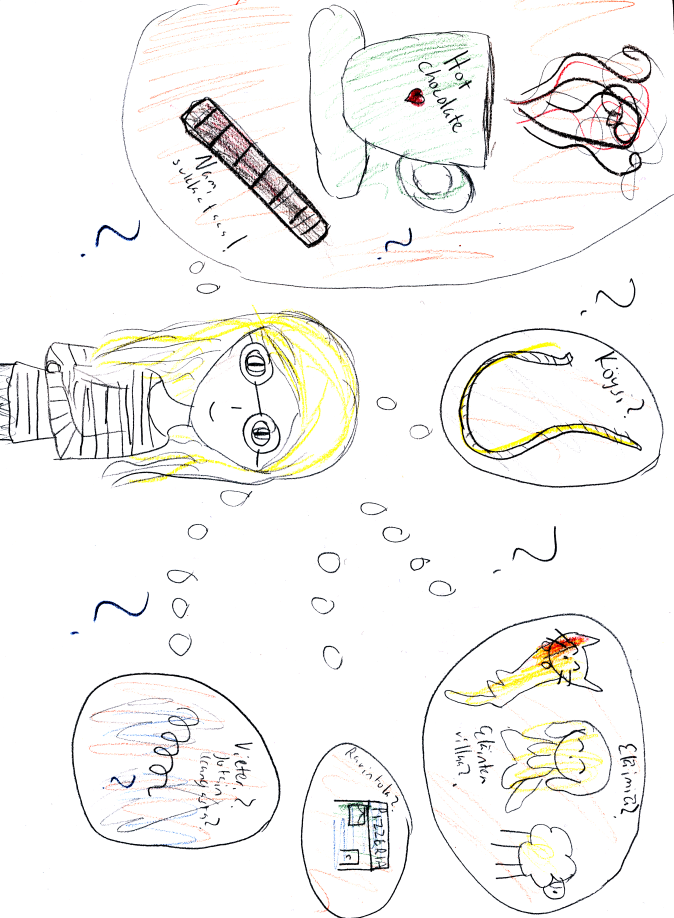 Ymmärtää erilaisia tapoja perustella asioita
2000-luvun käytännöntaidot
Yhteiskunnan resurssien tehokkaampi käyttö
Oppilaat motivoituvat luonnontieteisiin ja  taiteisiin eri lähtökohdista
Rohkaista luonnon tutkivaan oppimiseen: ei  ole vääriä havaintoja
OPETUSSUUNNITELMA	ja MONILUKUTAITO	LK 3-6                               Antti Lokka
- T3 innostaa oppilasta ilmaisemaan havaintojaan ja ajatuksiaan kuvallisesti ja muita tiedon tuottaminen tapoja käyttäen 
 T5 ohjata oppilasta tavoitteellisen kuvallisten taitojen kehittämiseen yksin ja yhteistyössä muiden kanssa
 T7 ohjata oppilasta tarkastelemaan kuvia eri lähtökohdista ja eri yhteyksissä sekä pohtimaan todellisuuden ja fiktion suhdetta.
Antti Lokka 2021
PIIRROSANIMAATIO IDEA  ”kasvu tai muodonmuutos”
iPad ja Android: FlipaClip
äänen tuottamiseen muutkin laitteet
paljon, paljon piirroksia… max. 5 sekuntia (teksteineen) tehdään kokeilu …. 12 frame/sec.
Voidaan ideoida parityönä mahdollisuuksien mukaan

tarvittaessa voit lisätä tehosteita
alku- ja lopputekstit & tekijätiedot
ensin IDEA, sitten synopsis… liittyy steamiin
Palautus Peda.Netin kansioon 2vkon aikana.
REPRESENTAATIO= esittämisen tapaSTEREOTYPIOIDEN PURKAMINEN
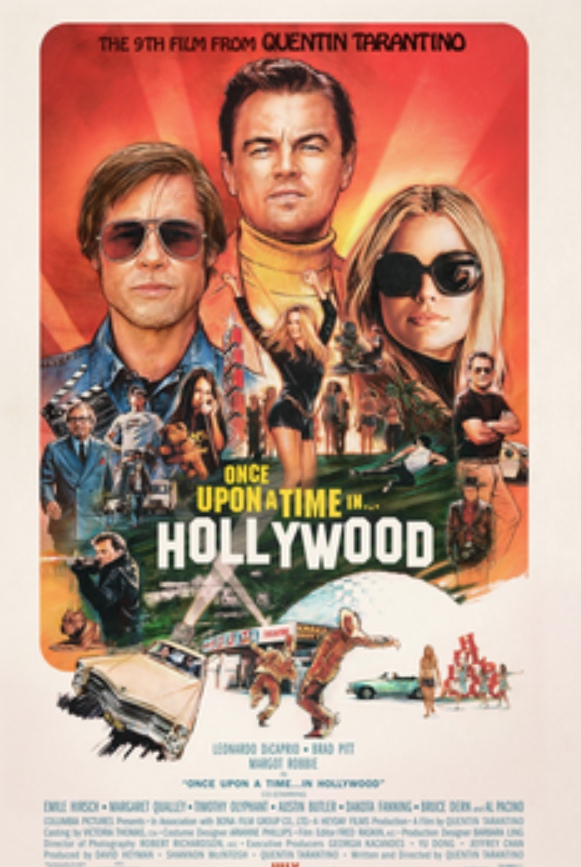 miten mediat tuottavat todellisuutta
millaisin välinein
kenen näkökulmasta
todellisuuden peili
jatkuva toimitus

kuva ja sana
multimodaalisuus
					    

Lähde: Sintonen; SUSITUNTI-kohti digitaalisia lukutaitoja 2012
Janne Seppänen; Visuaalinen kulttuuri 2005
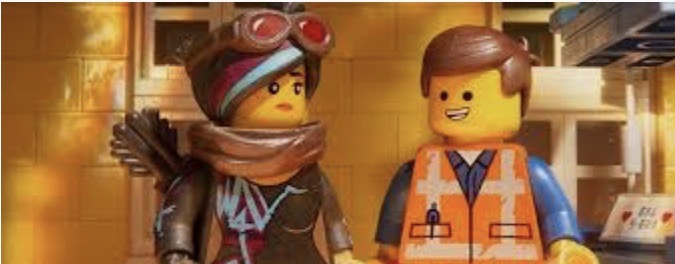 MEDIAESITYSTEN VASTALUENTA
Huomio kuvan vastaanottajassa katsoja luo sisällön  ”oma kiinnostus” 
Yleisö, mediakäytöt, katsojatutkimukset. Kuvan rakenteet ja merkitykset kuten ikä, sukupuoli, etnisyys.


                                            


				     






Terhi Sammalmaa; Kandityö 2008 Virt@ / Aalto -yliopisto
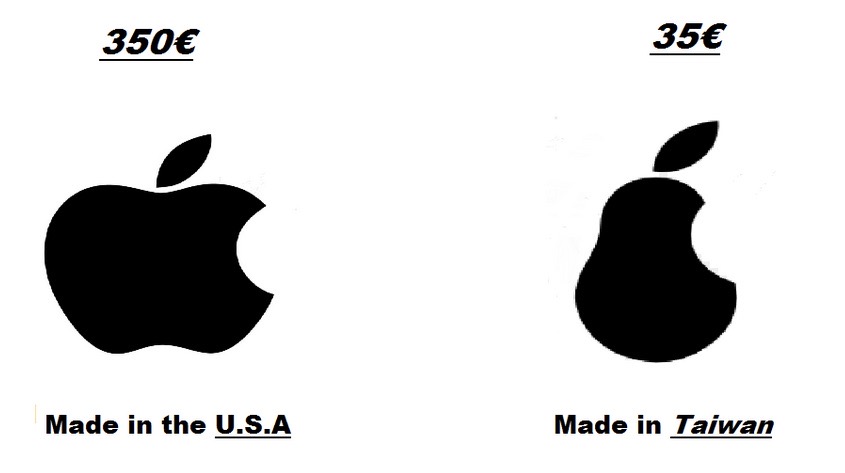 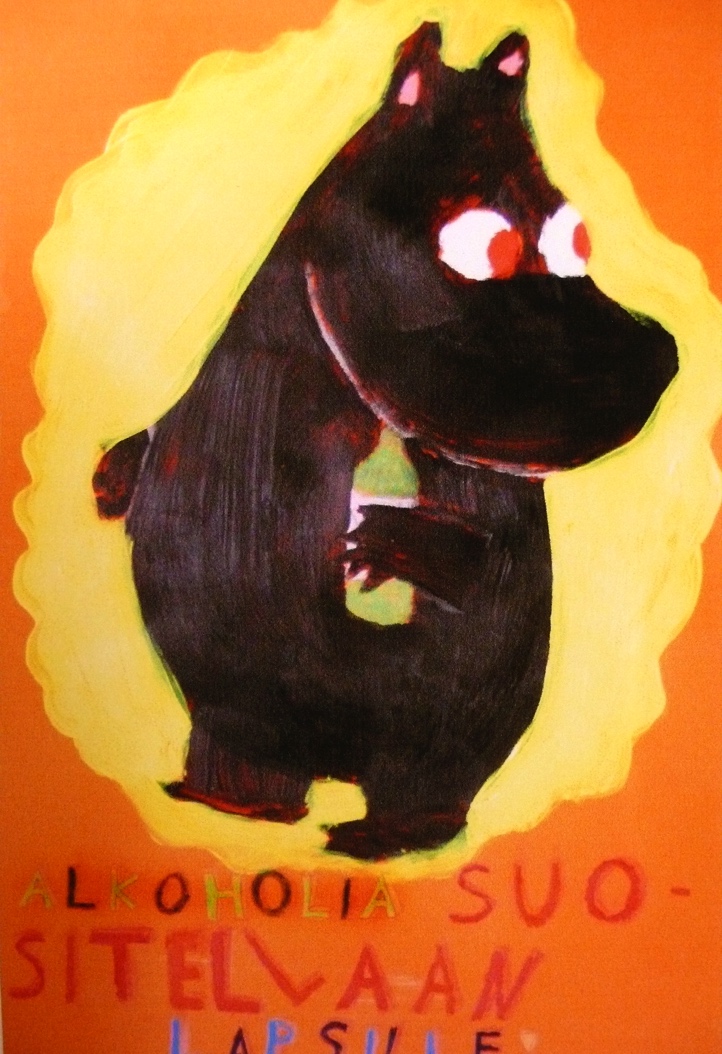 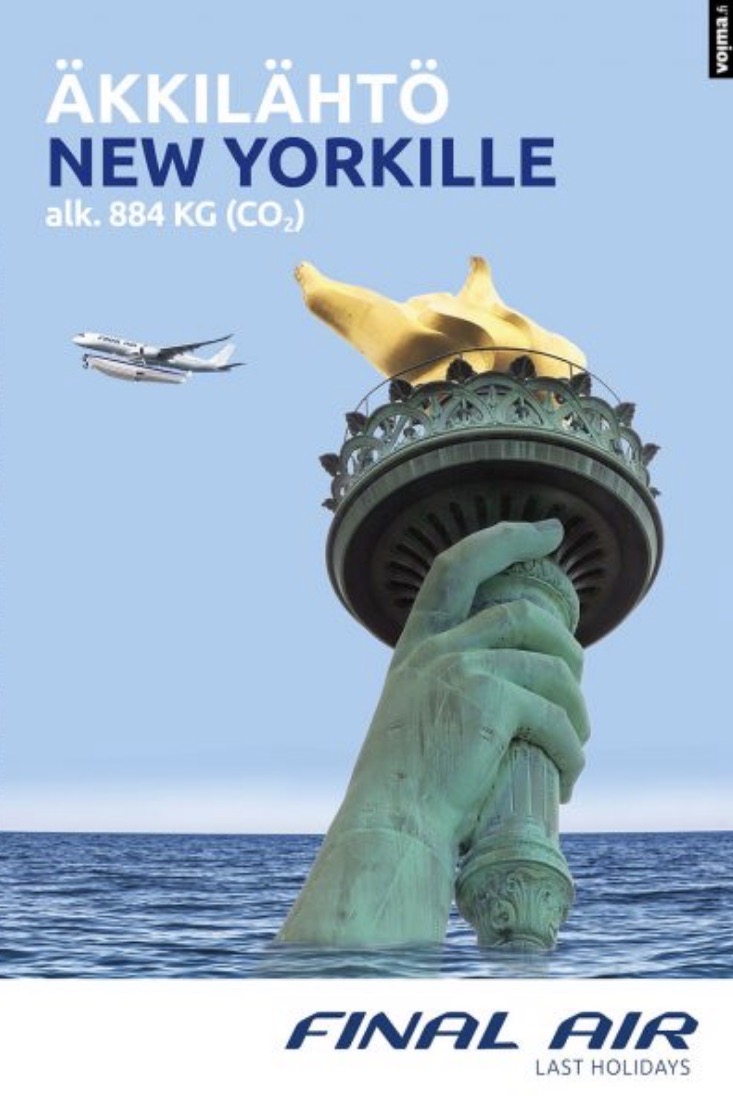 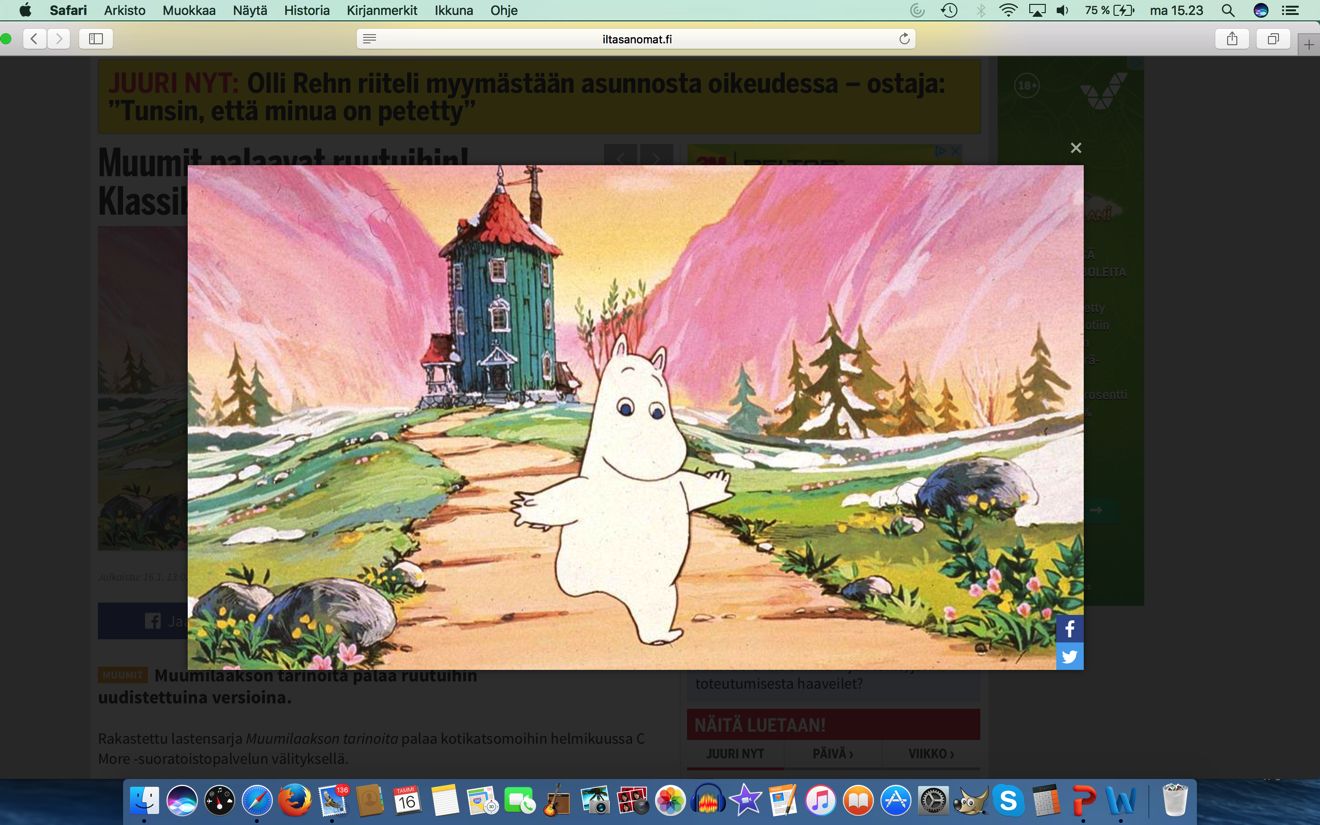 VASTAMAINOS-MEDIATULKINTA  – tehdään  17.3.demolla
Suunnitelkaa pienryhmässä tehtävä jossa voit harjoitella vastalukemista oppilaiden kanssa ts. stereotypiat käännetään nurin = negatiivisina esitettyjä piirteitä käsitellään positiivisina.

Merkitysten monitulkintaisuus korostuu

Mahdollisia työtapoja: sarjakuva, kollaasi, iPadin piirto-ohjelma, iMotion+iMovie+garageband …
9
JYU. Since 1863.
17.2.2021
KIITOS OSALLISTUJILLE!
ANTTI LOKKA 2021
17.2.2021
JYU. Since 1863.
10